ONE TOUCH
TOZEUR 3
TOZEUR
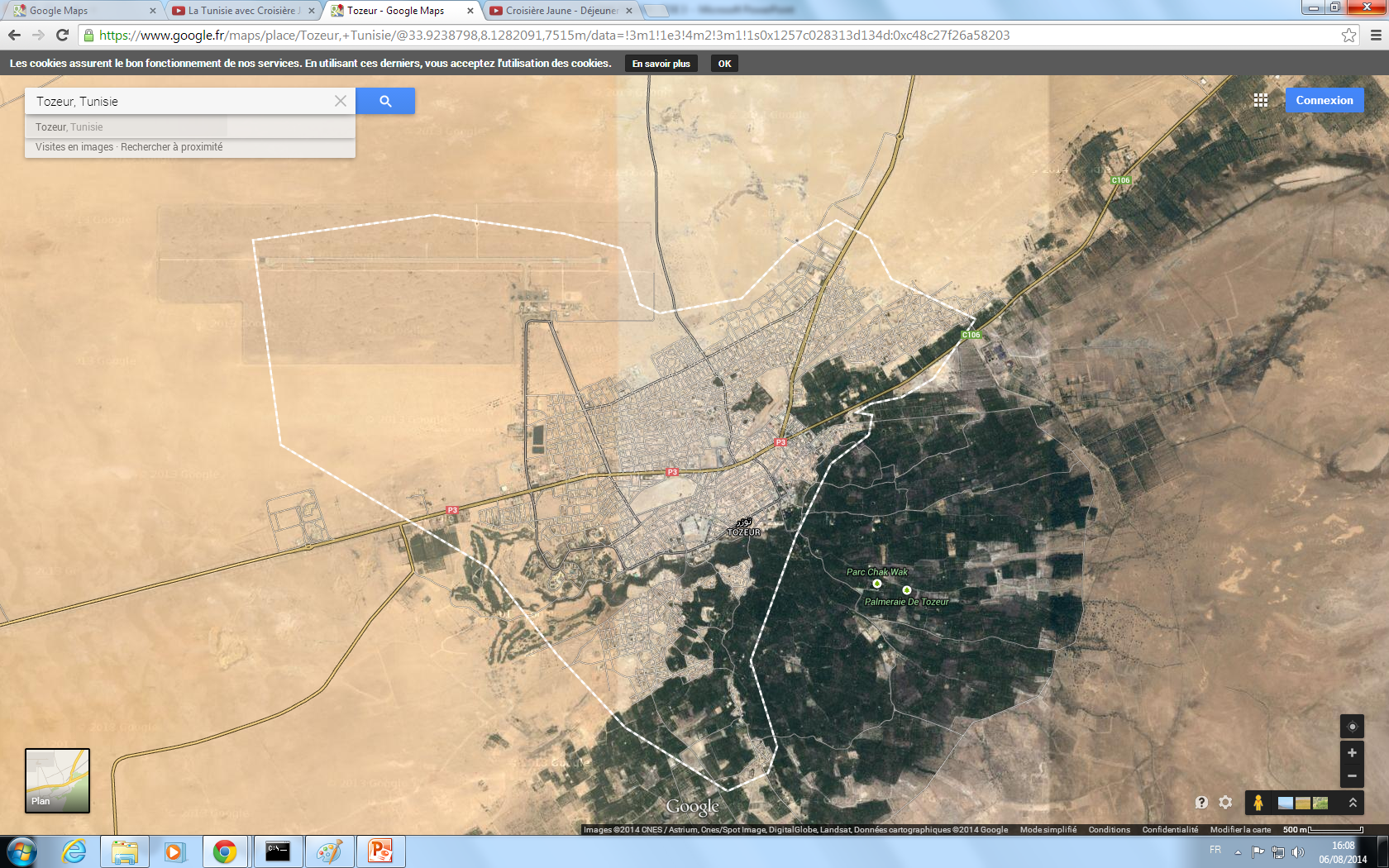 TOZEUR
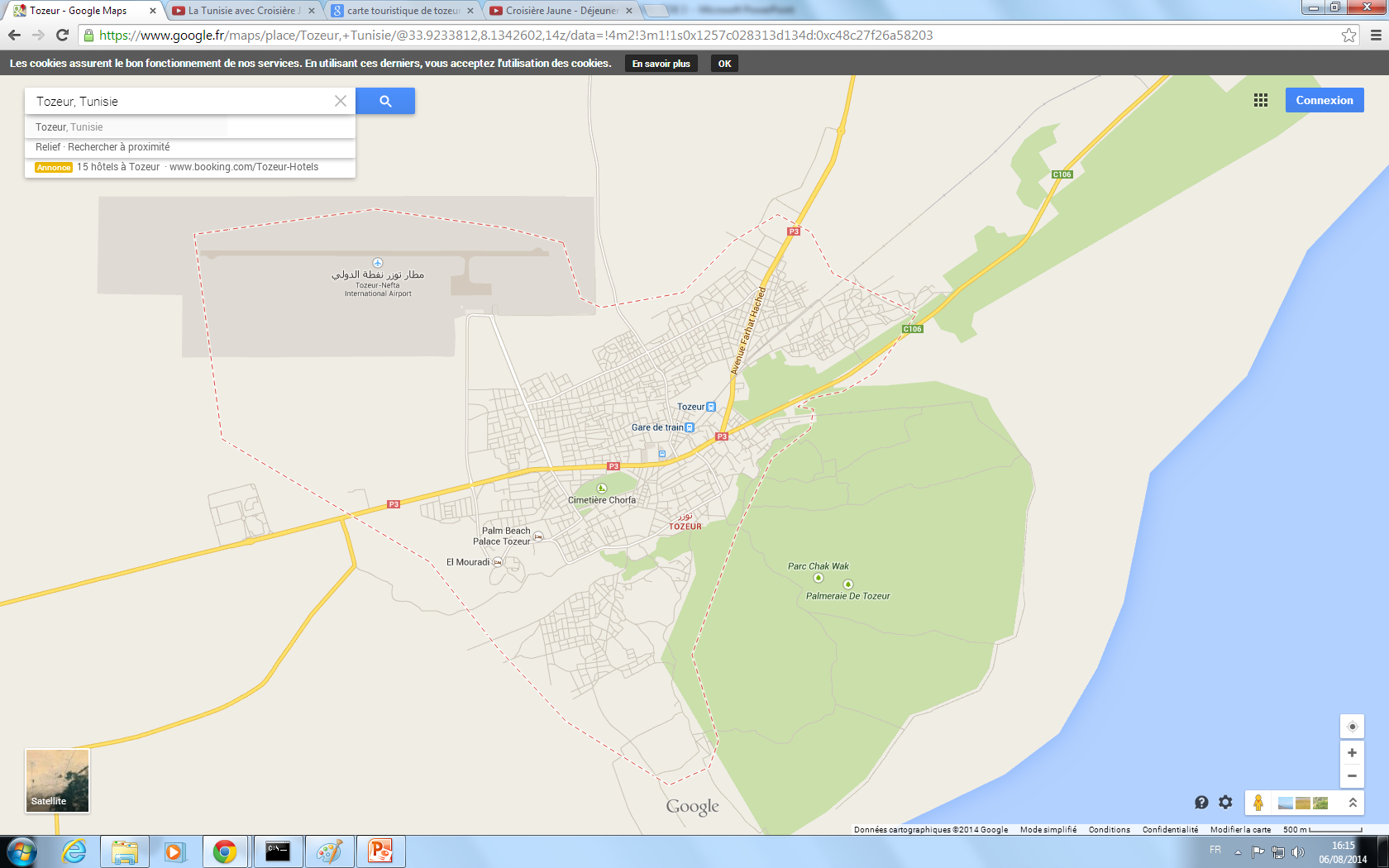 MAPS HÔTELS TOZEURLa distance entre l’hôtel El Mouradi Hôtel et Le Ksar Rouge El Dorador est de 4 min à piedLa distance entre l’hôtel Le Ksar Rouge El Dorador et l’hôtel Ras El Aïn est de 4 min à piedLa distance entre l’hôtel Ras El Aïn et l’hôtel Palm Beach Tozeur est de 4 min à pied
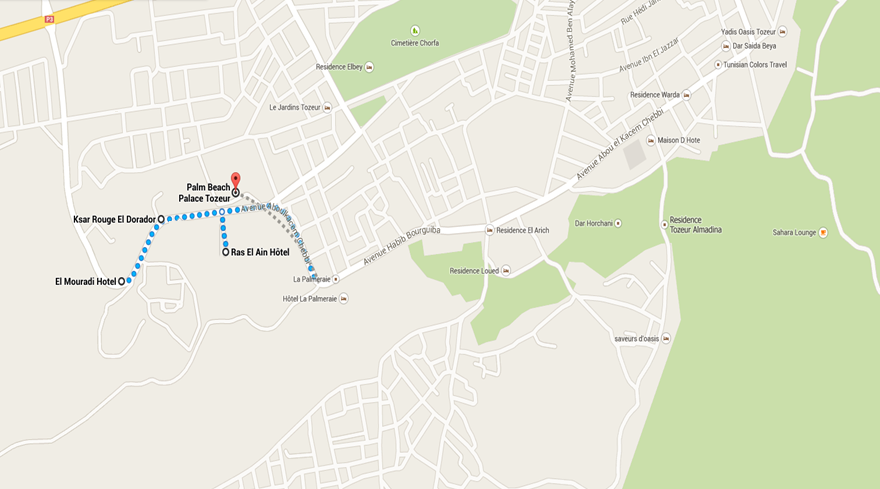 Palmeraie de Tozeur
MAPS Star Wars + Palmeraie de Tozeur + Chott El Djerid
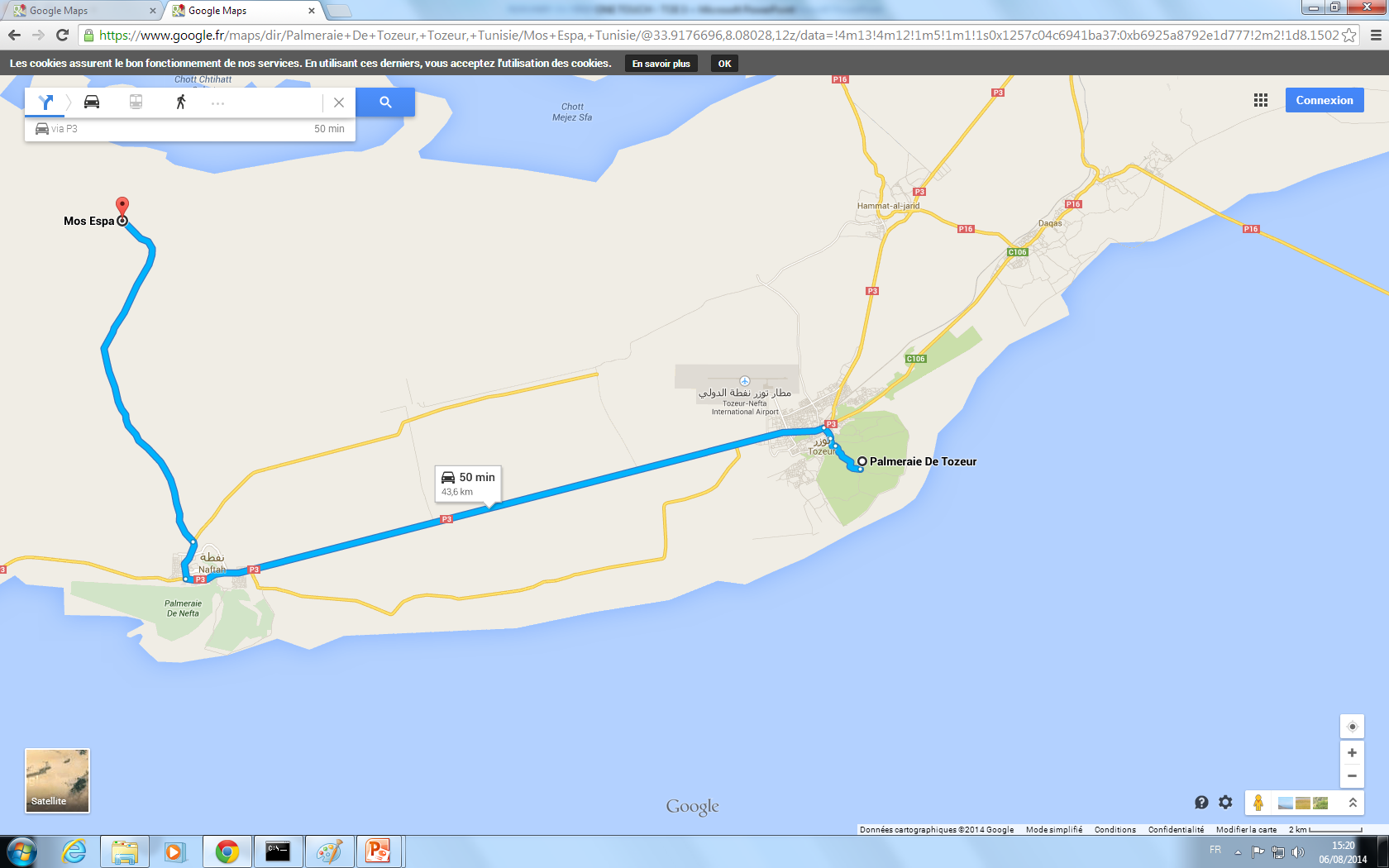 Star Wars
Chott El Djérid
MAPS Hôtels + Star Wars + Palmeraie de Tozeur + Chott El Djerid
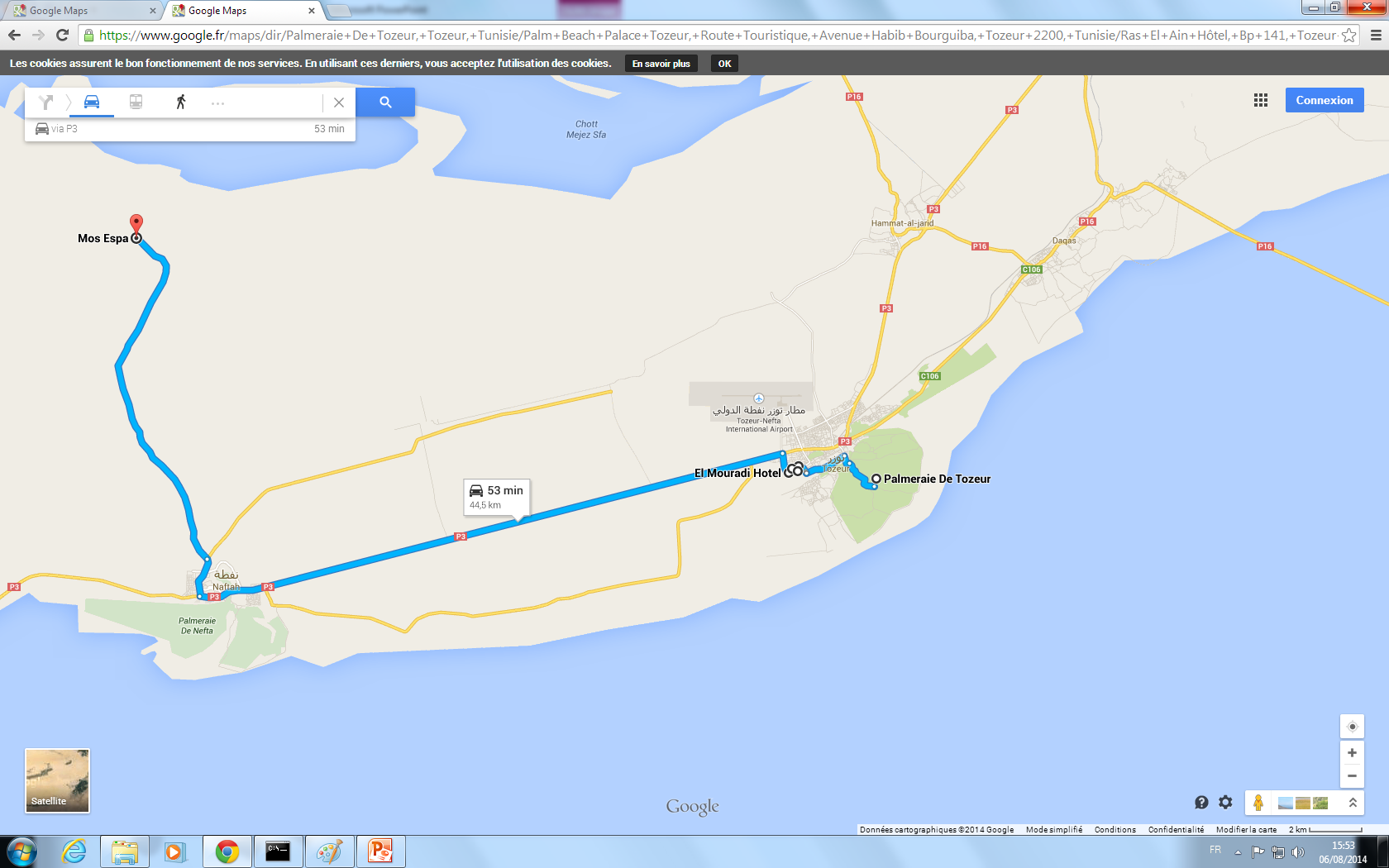 Star Wars
HOTELS
Chott El Djérid
Planete Oasis
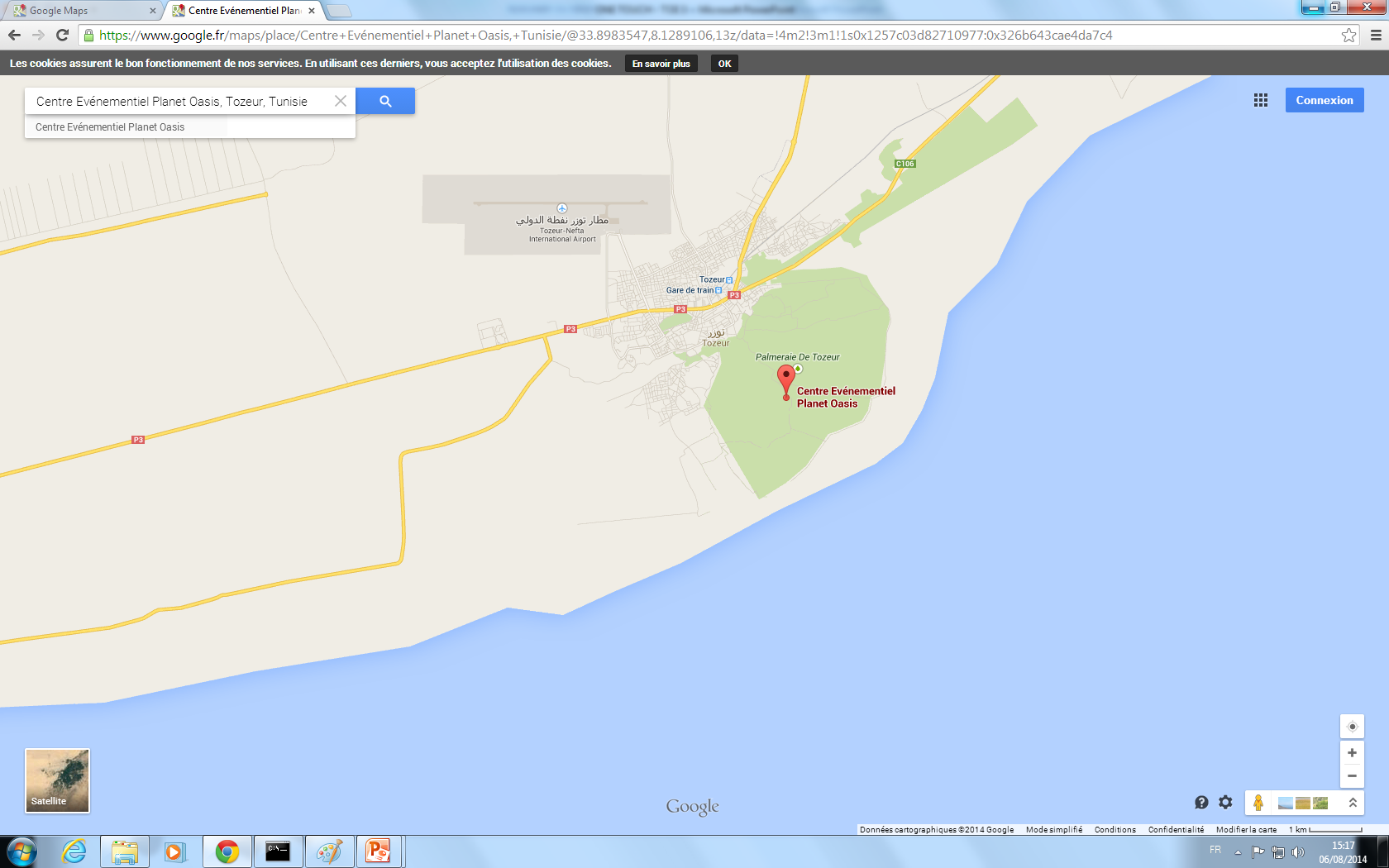 Chott El Djérid
Dîner  - Chott El Djerid
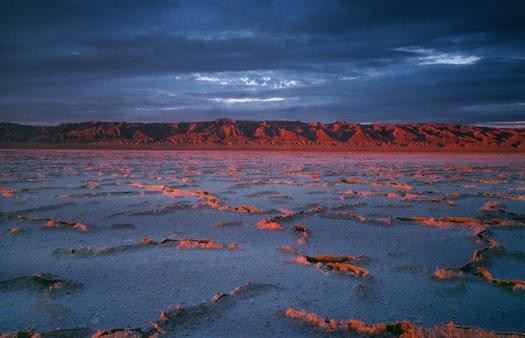 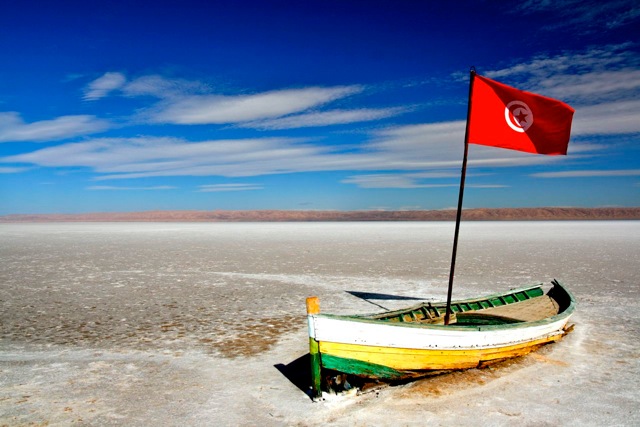 Déjeuner ou dîner  sur le chott
https://www.youtube.com/watch?v=x49bCSTDQL0
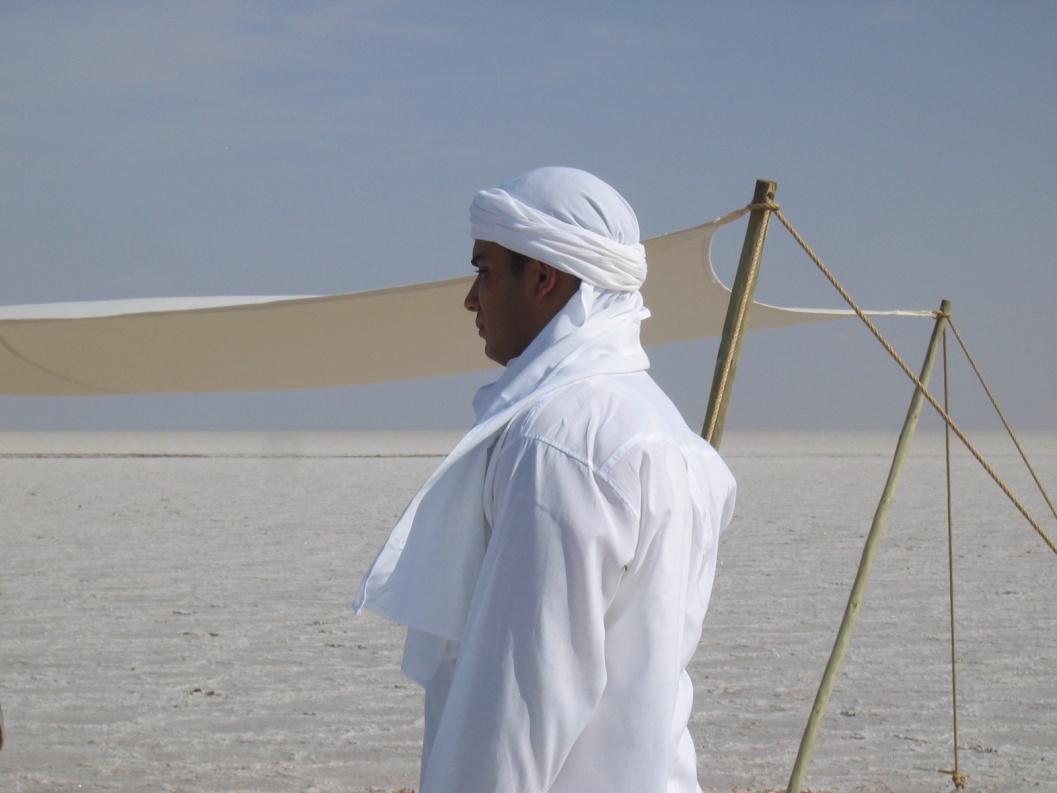 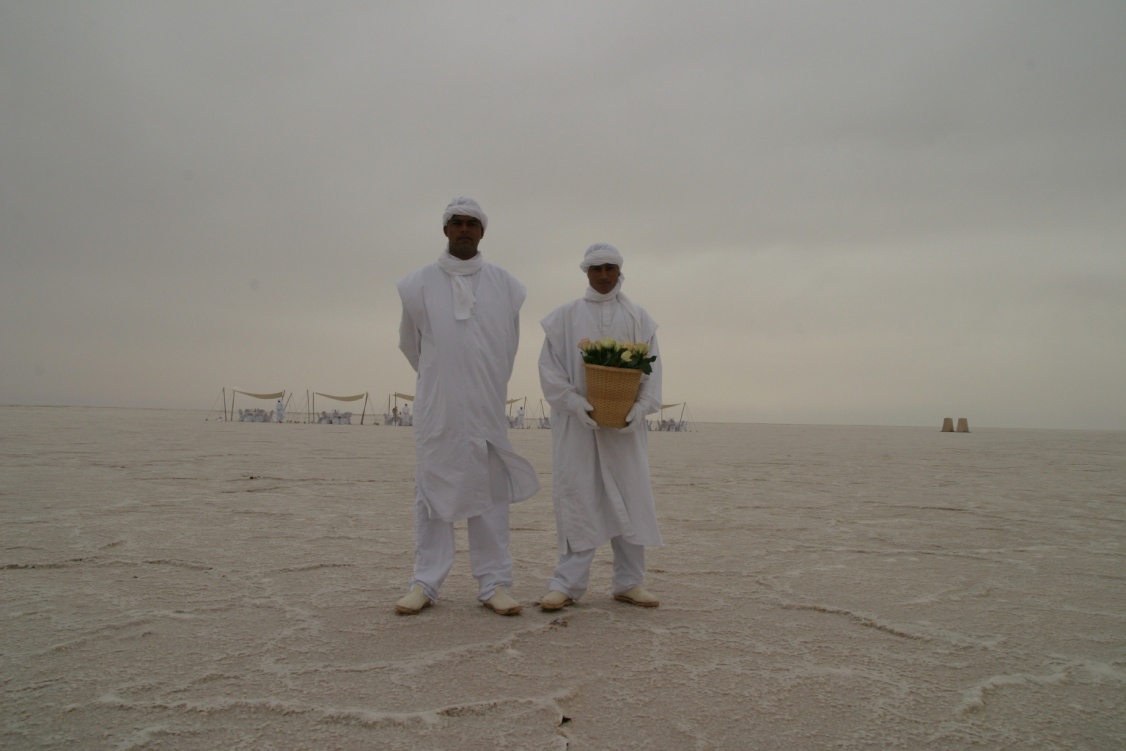 Déjeuner ou dîner sur le chott
https://www.youtube.com/watch?v=n5D6grp_Dok
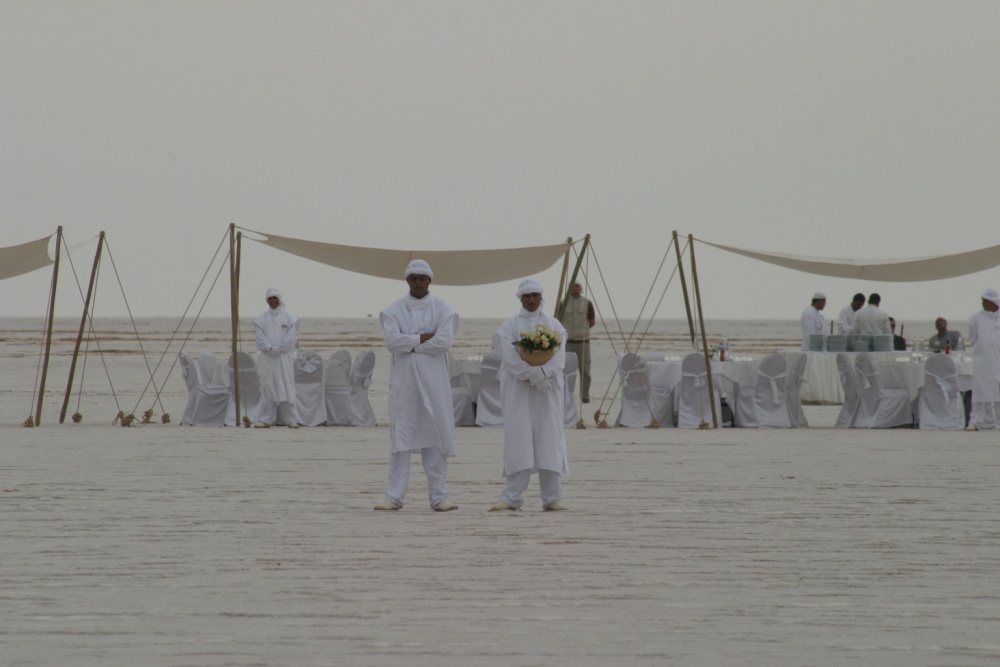 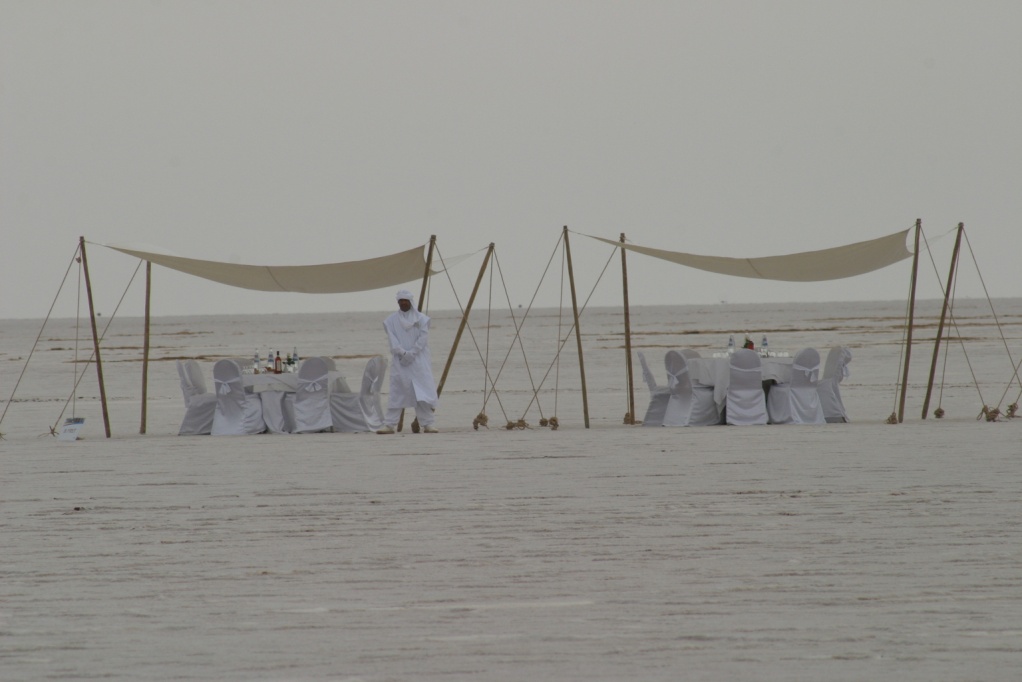 Déjeuner ou dîner  sur le chott
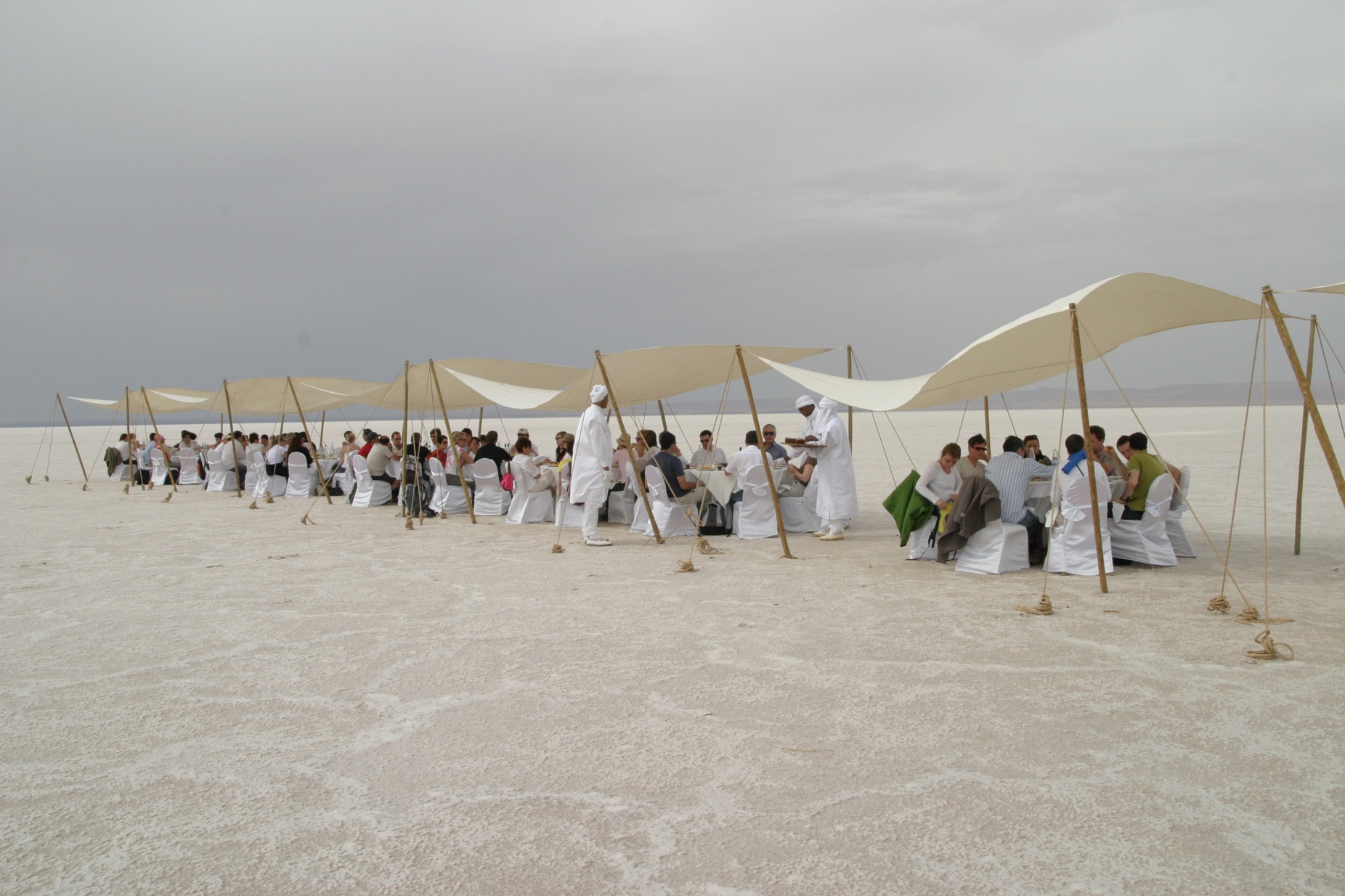 Déjeuner ou dîner  sur le chott
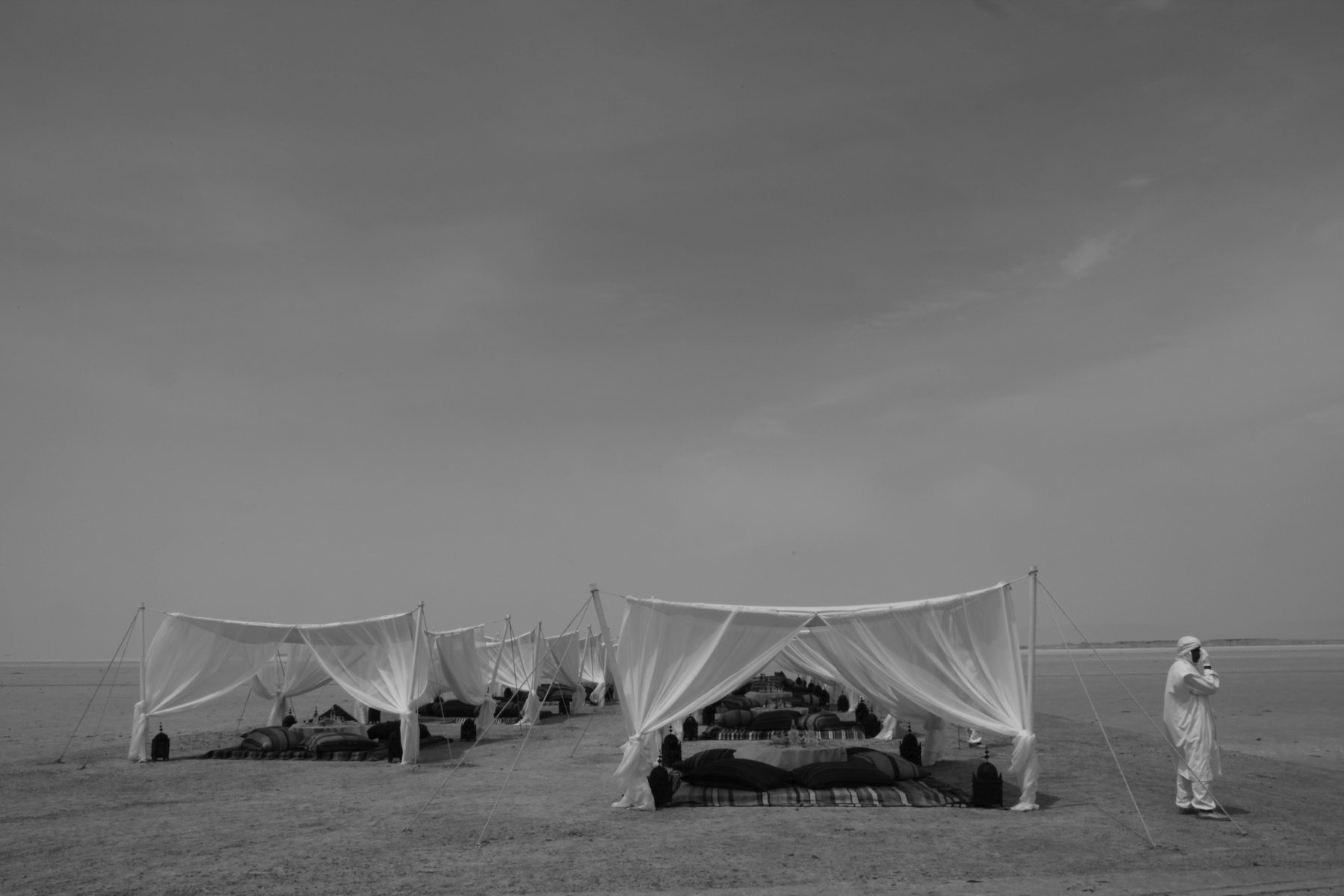 Déjeuner ou dîner  sur le chott
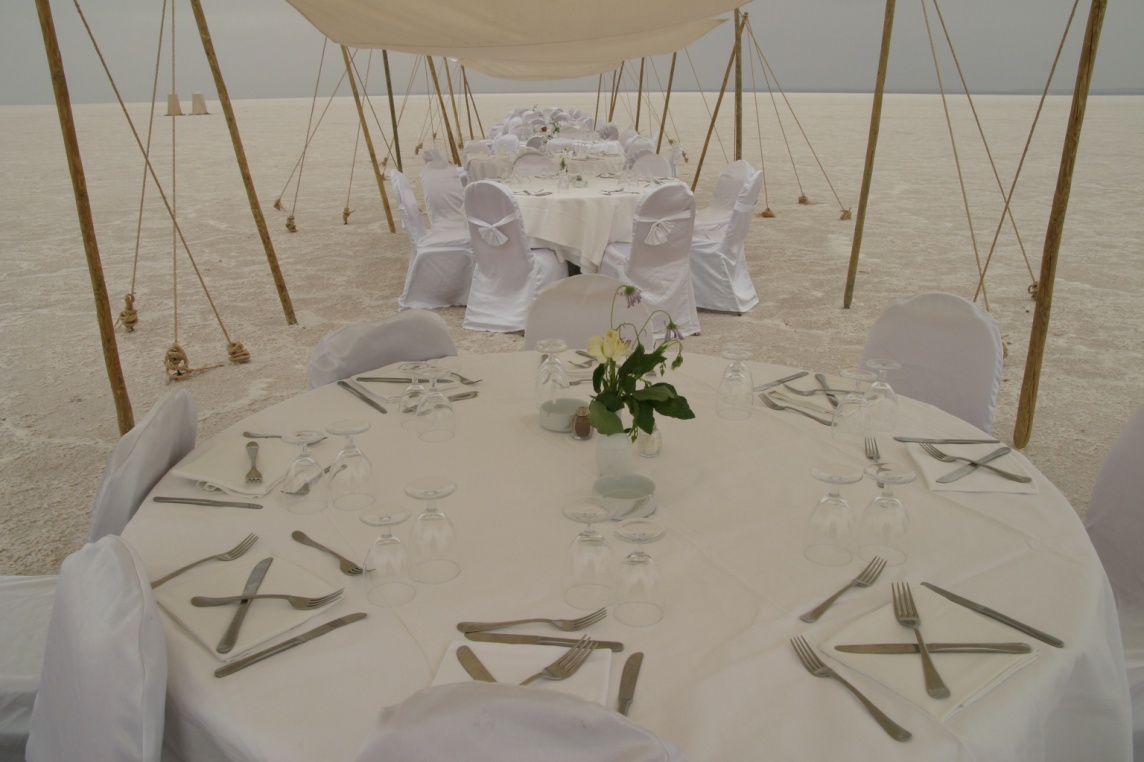 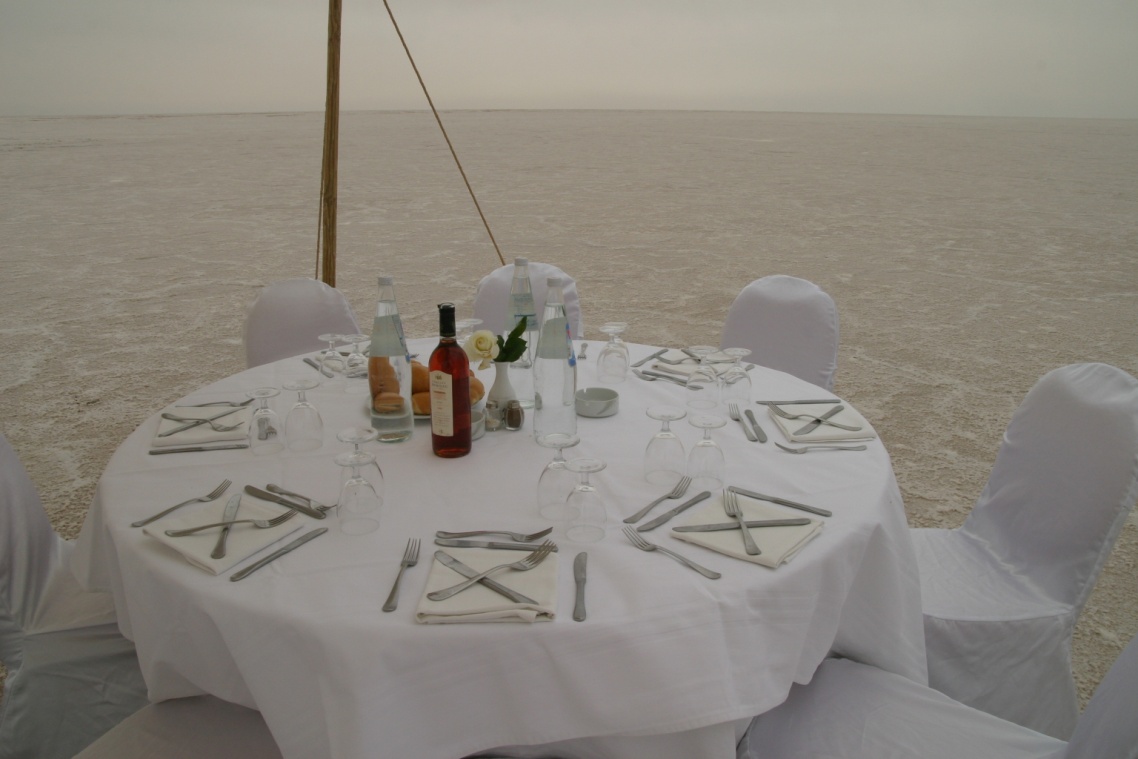 Planet Oasis
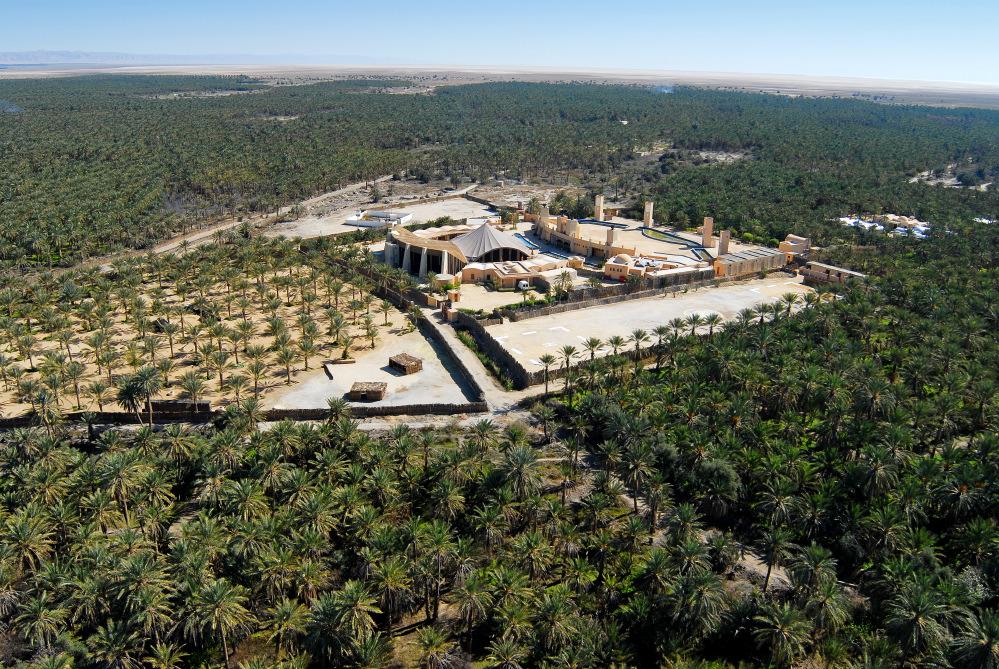 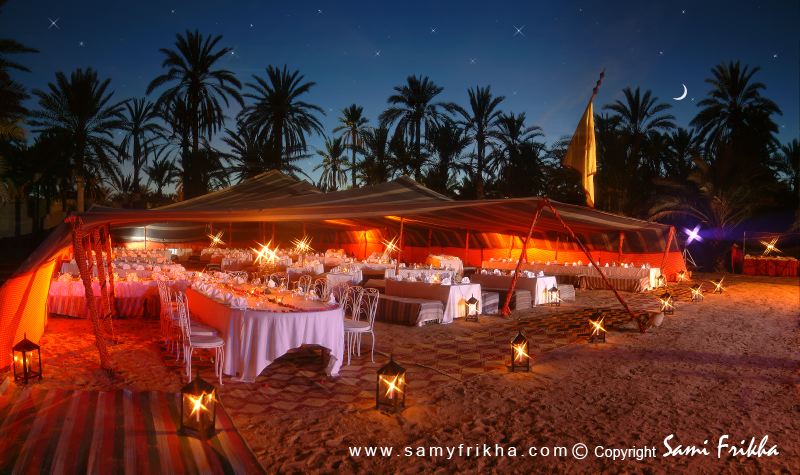 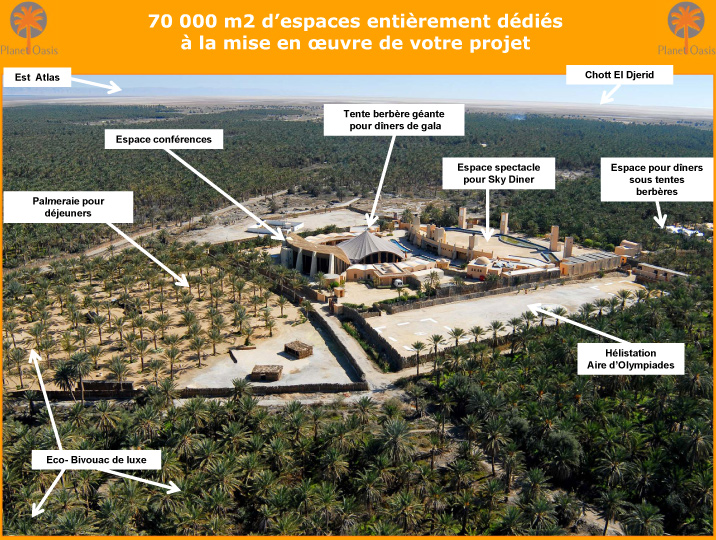